Team hungary
Our town and school
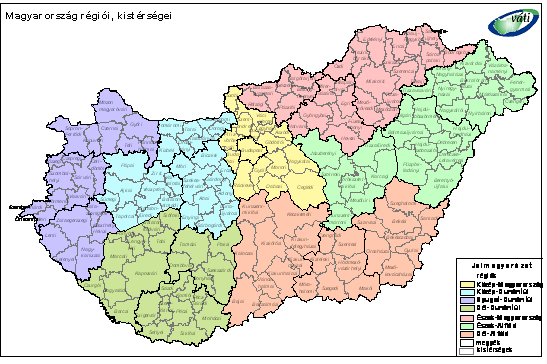 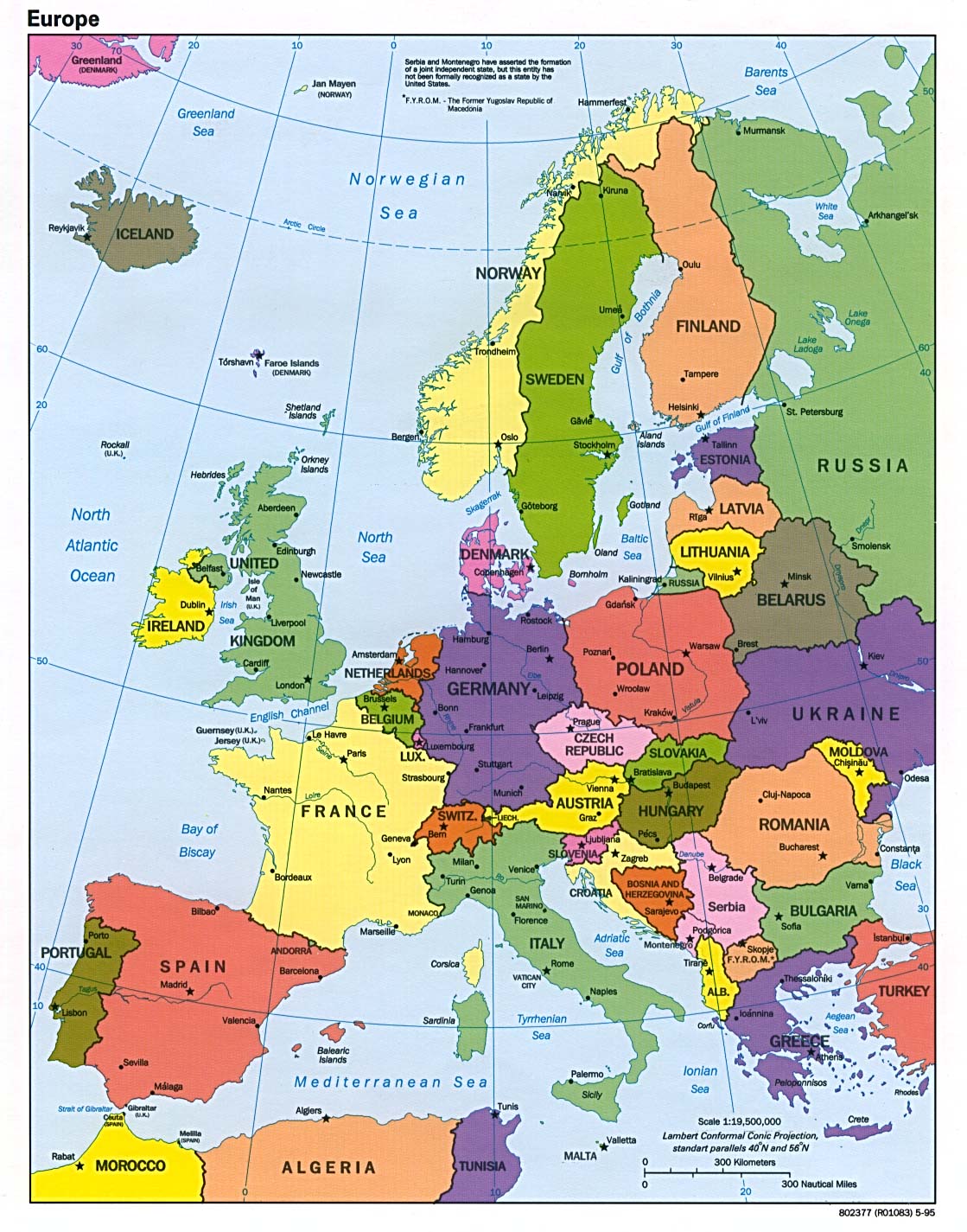 Százhalombatta’s area: 28,06 km²
Population: 18 226
Hungary’s area: 93 030 km²
Population: almost 10 million
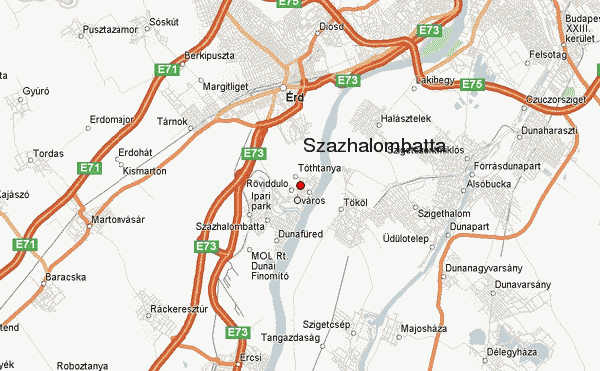 Some interesting fact
The area was inhabited since the Bronze age
It is 27 kms away from Budapest
It is a sport town with several swimming pools , a Sport Centre and many different sport clubs
We have churhes from different religions
Two big festival each year: Summerfest and Battai Napok
Industrial town -> MOL Nyrt. , oil refinary and a power station
On the main square we have a statue of our first king, Stephen the First
The town is next to the Danube, Hungary’s longest river, we also have an artificial lake
Schools
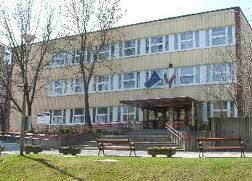 6 schools in the town
3 primary, 1 secondary and vocational school, 1 primary and secondary school
Arany János Primary and Secondary school százhalombatta
Around 870 students and 80 teachers
Children can study in primary school from age 6 to 14 (8 years), later in the secondary school
Two secondary classes:
Biology and Mathematics/IT classes: Here students have more lessons in these subjects
Language classes: in the first year (9th grade) they have 18 English lessons, dance and drama lessons; they concentrate on English and the second foreign language
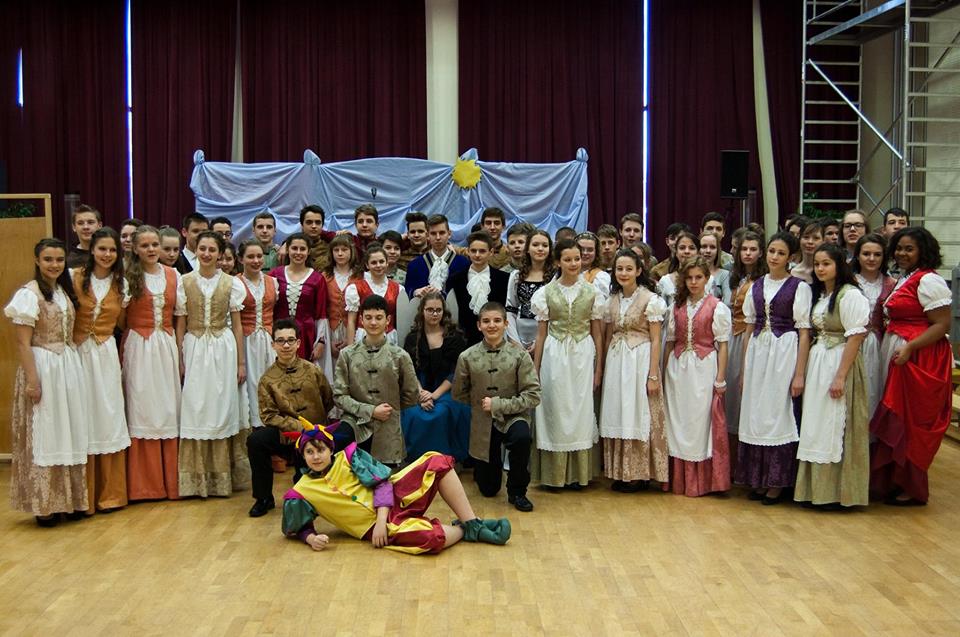 Our schools teaches English from 1st grade,  in secondary school students have to study a second language, that can be: German, Italian or French
The schools is an eco-friendly and bird friendly school
Students with special needs also study here, like kids with autism  
Some schools event: 
The Carnival in February, where the students dress up in costumes
The prom: senior students dance waltz
We celebrate the eponymous of our school with a week full of competitions and fun
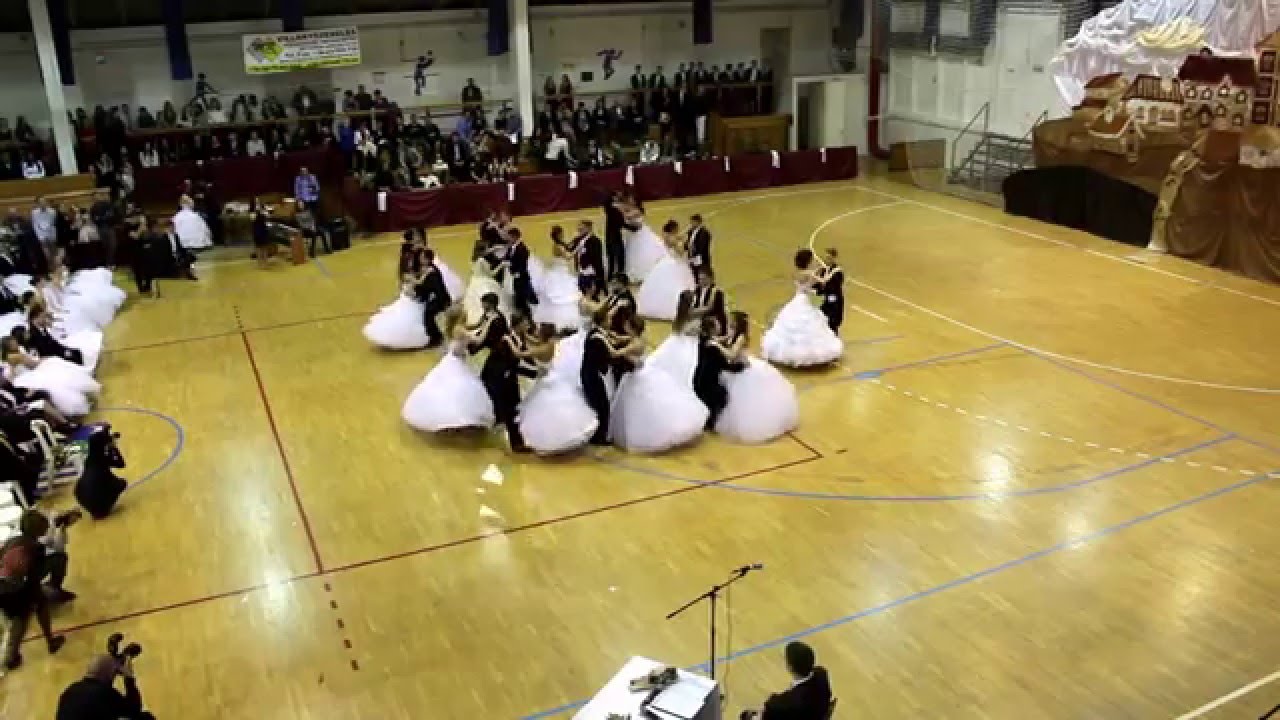 international projects
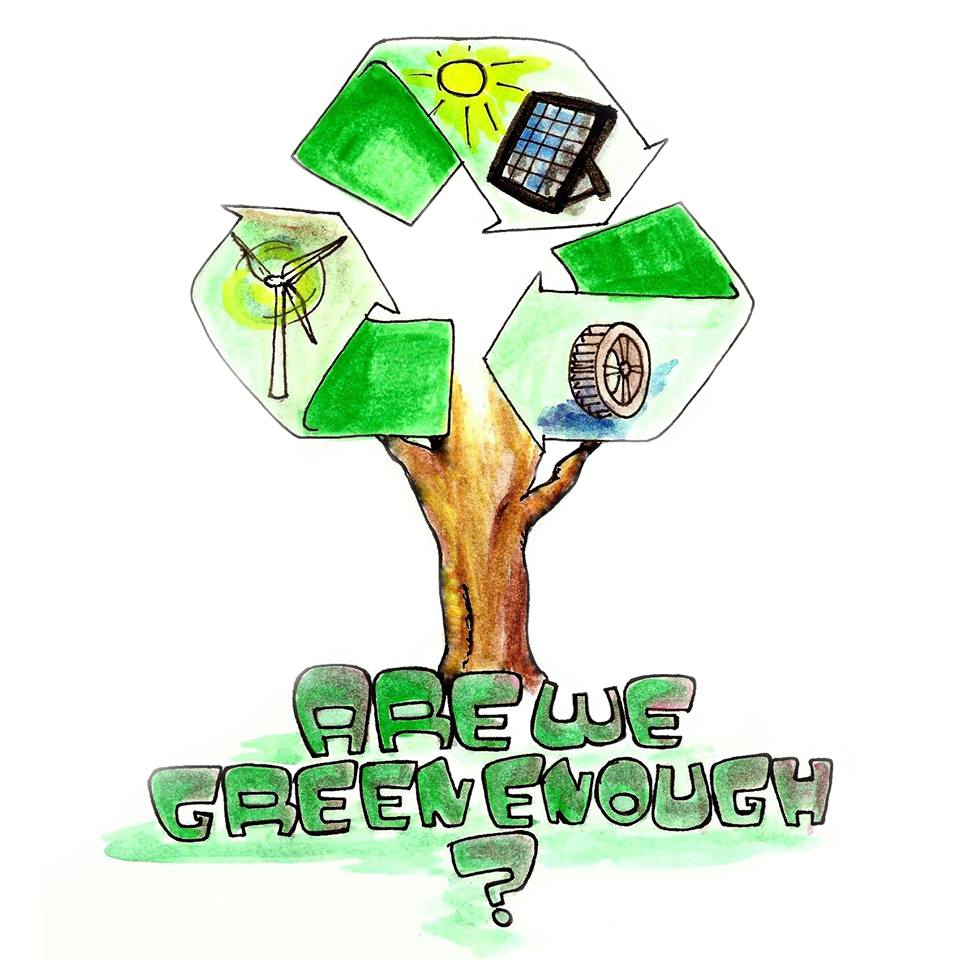 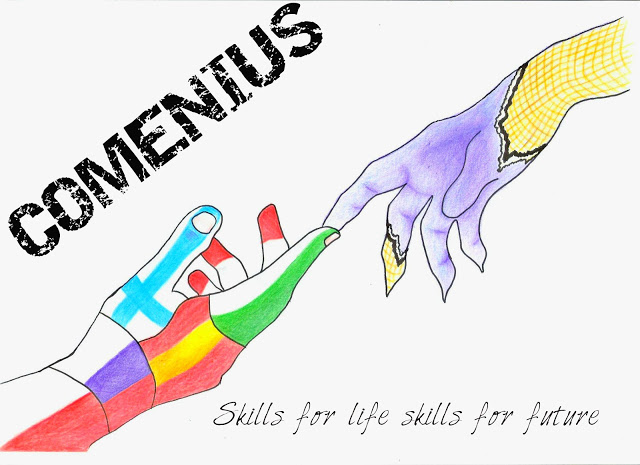 Comenius projects
Are we green enough? (finished)
Skills for life, skills for future (finished)
Erasmus projects
Y.E.S for Future, Your Entreprenurial Skills (ongoing)
READ in Europe (ongoing)
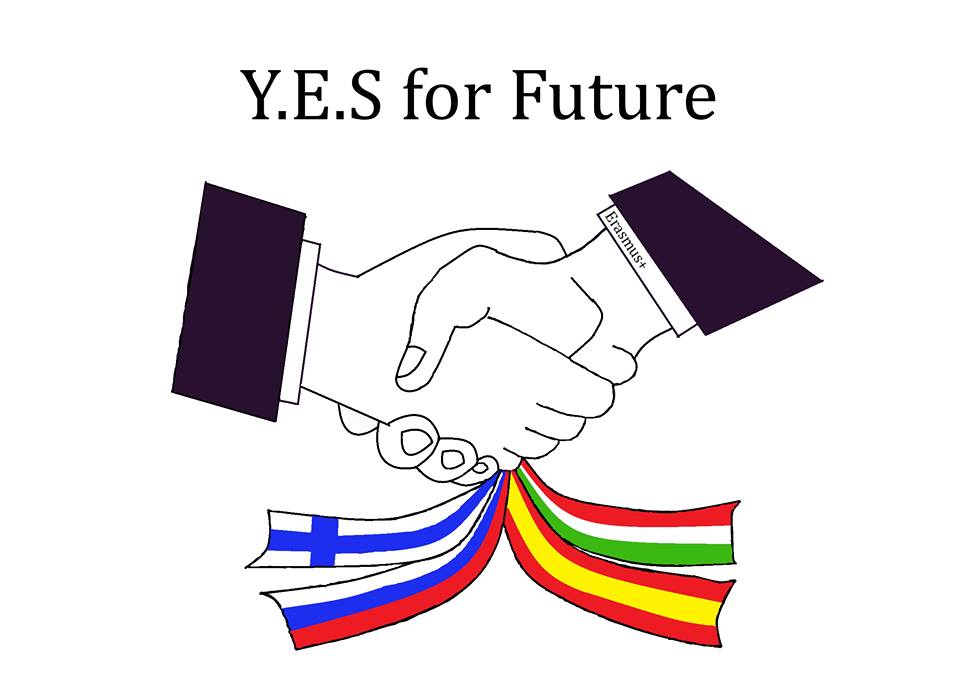 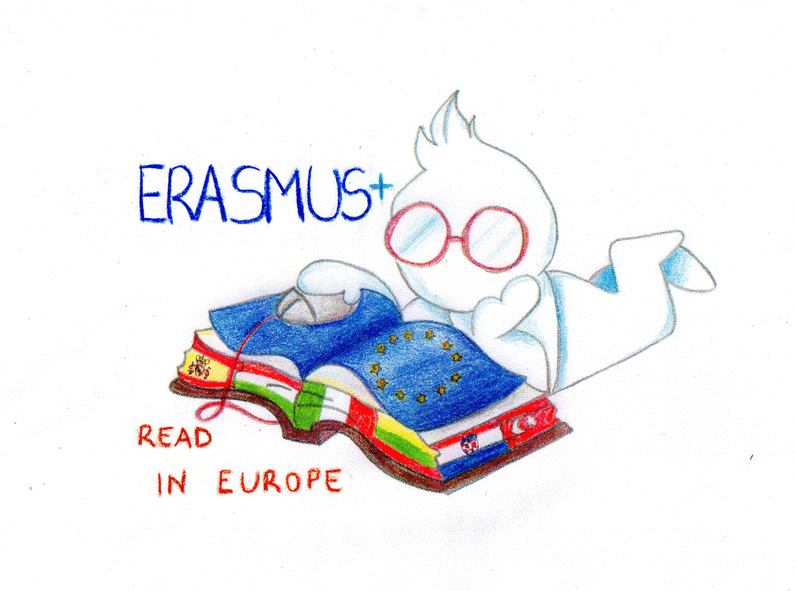 Thank you for your attention!
#teamhungary